第４次大阪府健康増進計画（案）における目標について
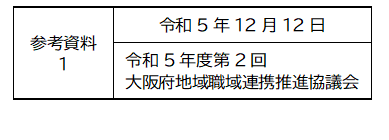 ～朝ごはん・野菜をしっかり食べましょう～